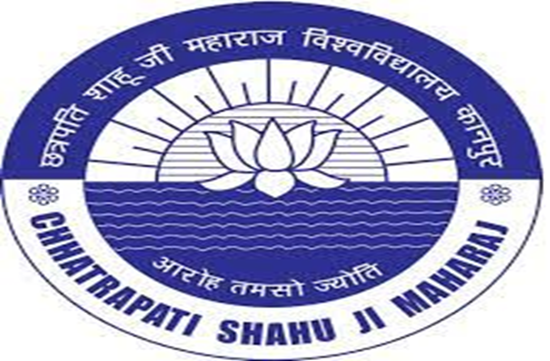 Statistics: Introduction & Definitions for the students of M.Sc. Food Technology and M.Sc. Nutrition Sciences
Mamta Sagar
Assistant Professor, Department of Bioinformatics
UIET, CSJMU University, Kanpur
History
The origin of Statistics have been started from the days of Chandra Gupta Maurya(322-298 BC) when the government used to collect data and information about wealth and population  of the state.
Later on during the period of Akbar(1556-1605). Raja Todarmal formulated a system collecting land agriculture system. During 17th century, Captain John Grant known as the father of vital statistics studied statistics of  birth and deaths.
History
Mathematician (B.Pascal, P.Farmet, James Bernouli, Demovre, Laplace, Gauss, etc.) and Gamblers( like Chevalier De Mere) of European countries helped in the theoretical development of the modern statistics.
Francis Galton(1822-1921) Karl Pearson(1857-1936) did excellent work on Regression and Correlation.
Recently Sir R.A. Fisher(1890-1962) respected as father of Statistical method of Applied Statistics to Genetics, biometry, Agriculture and won a very prestigious place for statistics among Science.
Introduction
It is the science that deals with the collection, classification, tabulation, analysis and interpretation of data.
For example, the annual rainfall of various places are collected , the knowledge of rainfall in the past can be of great use to farmers. After data collection, data is  tabulated and classified.
Statistics is referred to numerical fact relating to any phenomenon in social and actuarial sciences. Facts and figures pertaining to population production, National income profit, sales band brates family pattern dowry system, Animal kingdom, plant life, Microbial life etc. will constitute Statistics.
The word statistics was derived from either the latin word status or Italian word Statista both meaning a politics
In Hemlate and Cymberline Shakespears has used the term Statist in the sense of an individual more responsible for running a state or a government fo the development of statistics as a separate subject. 
Captain John Grant(1620-1674), William petty(1623-1687)  and Henry are worthy of special mention.
Definitions
Some of the important and popular  Definitions of Statistics as Numerical data are presented as under
Statistics refers to the classified facts whicha can be stated in numbers or in tables of numbers or in any tabular classified classified arrangement -Webster
Statistics are collection of noteworthy facts concerning state both historical and descriptive- Gotrified and Achenwall.
Statistics is an aggregate knowledge brought together for practical end namely the  knowledge of concrete states- Wappens
Statistics is numerical statement of facts in any development of enquiry placed in relation to each other.- Bowley
According to this definition, the numerical data should possess the following major characteristics in order to be known as statistics.
Statistics should be numerically expressed
Statistics are aggregates to facts
Statistics affected to marked extent multiplicity of causes
Statistics must be collected in a systematics manner for predetermined purpose.
Statistics are enumerated or estimated according to reasonable standard of accuracy
Statistics should be placed in relation to each other
Statistics in singular sense as branch of study
Need of Biostatics in biological Science
Biostatics has always benefitted the other discipline through its applications. Each successive  interaction revitalizes and enhances the specialization in which it is applied. 
Biostatistical science is clearly the premier science of forseeable future and is fast growing and well recognized and should always be prepared utilized.
Definition
Biostatics is scientific process to understand any phenomenon in biological sciences.
Scientific method is based on conducting experiments with an objective.
“Statistics is the scientific method of planning, collection, analysis, interpretation and presentation of data.
The term Biostatistics can be understood to indicate the following
Statistics arising out of biological sciences.
The method used in dealing with statistics in the field of biology, medicine and public health, and in planning, co ordinating and analysing data which arise in investigations in these branches.
In Nature many biological phenomena varies in different ways in living being. The variations in the phenomena are of two kinds 
One related to the differences exist within the living matter and the other due to errors of experimental conditions which can be controlled.
The experimental variations can be minimized using proper instruments, careful observations and by statistical procedures.
Observations in Biological Sciences
Different types of phenomena are observed
These phenomena are affected by sampling and biological variations
Such data include conditions of the environment on the species of the study and the individual characteristics of the animal under study.
The precision of the data which are collected is very essential for making valid inferences in many investigations.
Subjective influence of the observer
The investigator makes the observations according to his judgement of the situation. He/She influences the data according to his skill, knowledge, experience and temperament. The bias created by these known errors will alter the validity of the collected information to a large extent.
The change in the occurrence of phenomena
Most biological phenomena are subject to continuous change over time, environmental conditions and inherent biological activities.
Fluctuations occur over short period in some animals, in some other satiations the change remain for longer period.
Seasonal and temperature in any part of the conditions alter he occurrence of phenomena.
So it has become evitable that the situations under which the observations are made, are more important for proper interpretation.
Quantitative and Qualitative Observations
Depending upon the nature of problem, the data may be related to certain organ, system of the body or to functions of certain enzymes. The individual animal or item under certain investigations is known as a statistical unit.
Qualitative characteristics are such as colour, size classified into small medium and big or the type of the species under investigations.
Quantitative characteristics are weight of an organ and length of fin system.
Scope
State
Economics
Test and verification of economic theories
Understanding and study of Economic Problems
Economic Planning
Measurement of National Income and Componentts
Buiness management and industry
Social sciences and Natural Sciences
Biology and Medicine
Functions
Preciseness nd Definiteness
Simplification of large volume and complex data in understandable form
Comparison
Formulations of policies
Business Forecasting
Framing and Testing Hypothesis
References
Lecture was prepared using following textbook
B.Annadurai, A textbook of Biostatistics, New Age International Publisher